Sumo Primero
Contar agrupando de a 10
3° Básico: Unidad 1  |  Capítulo 1: Números mayores a 1 000.
Contando panes con cubos.
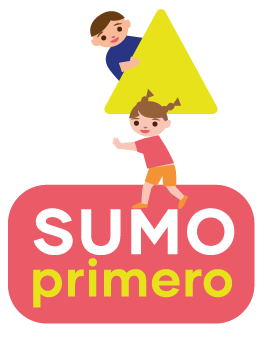 Hacemos grupos de 10 panes.
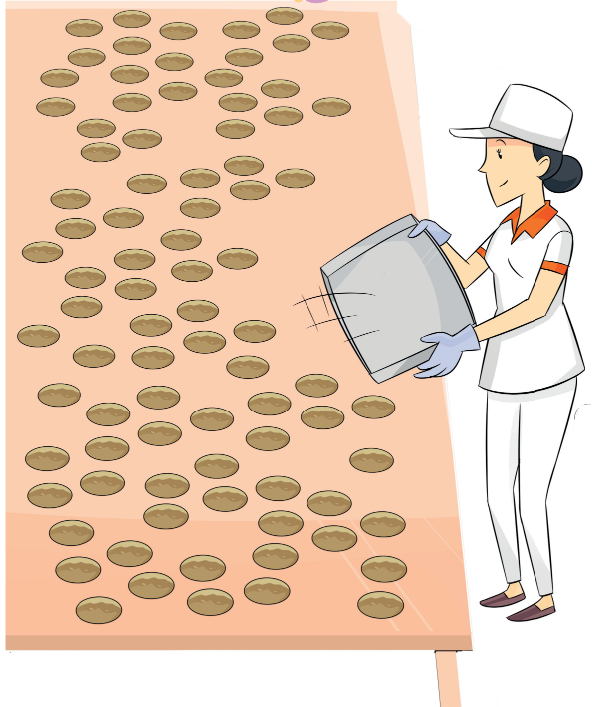 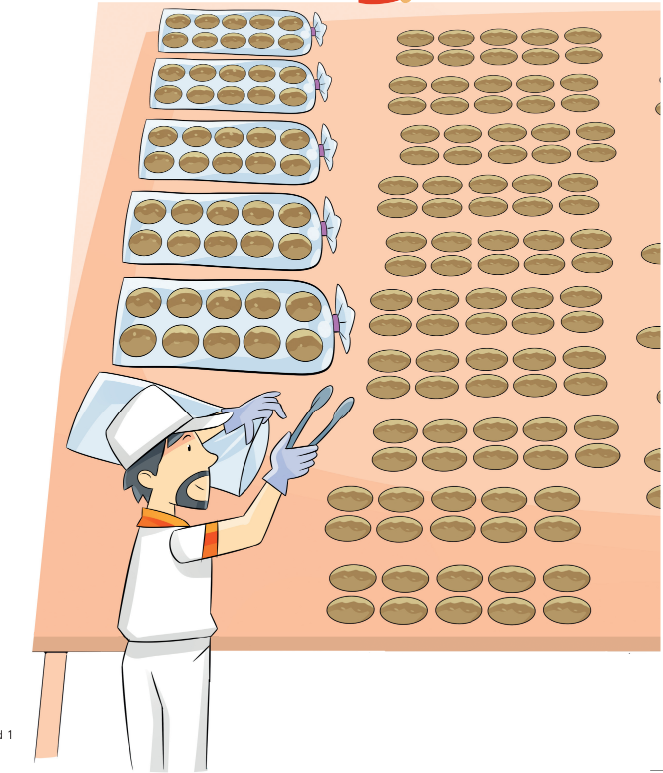 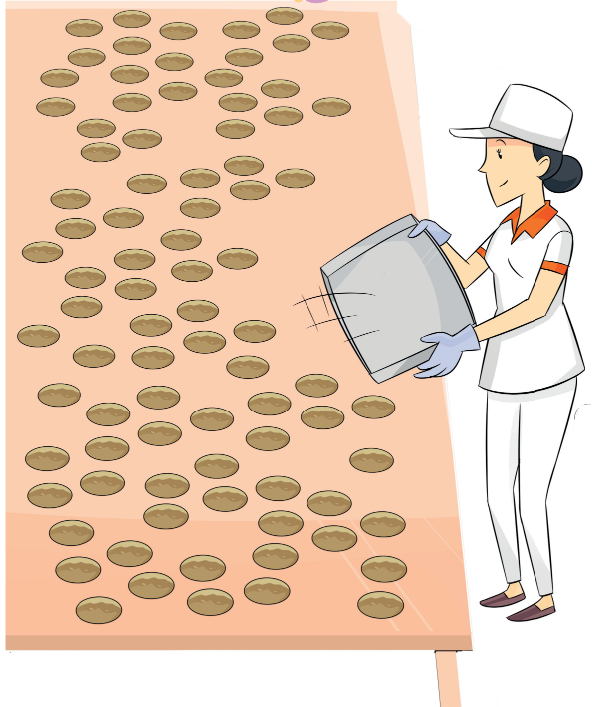 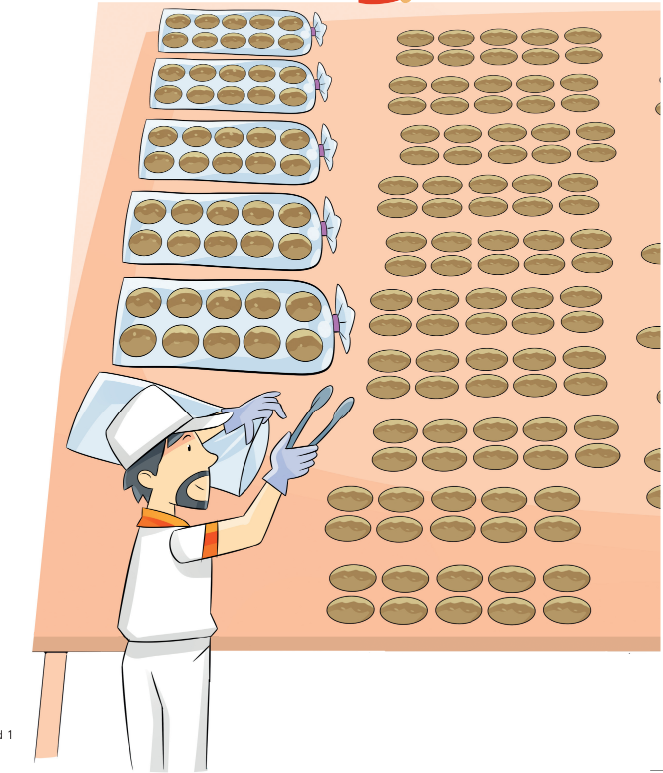 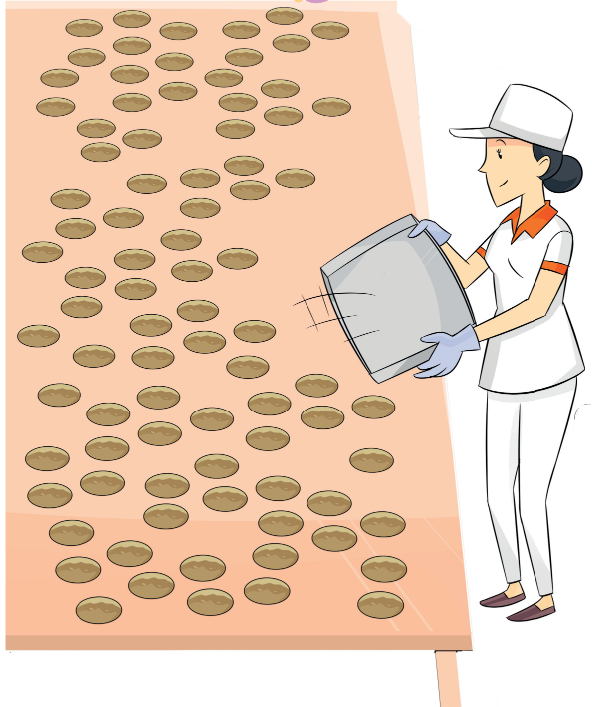 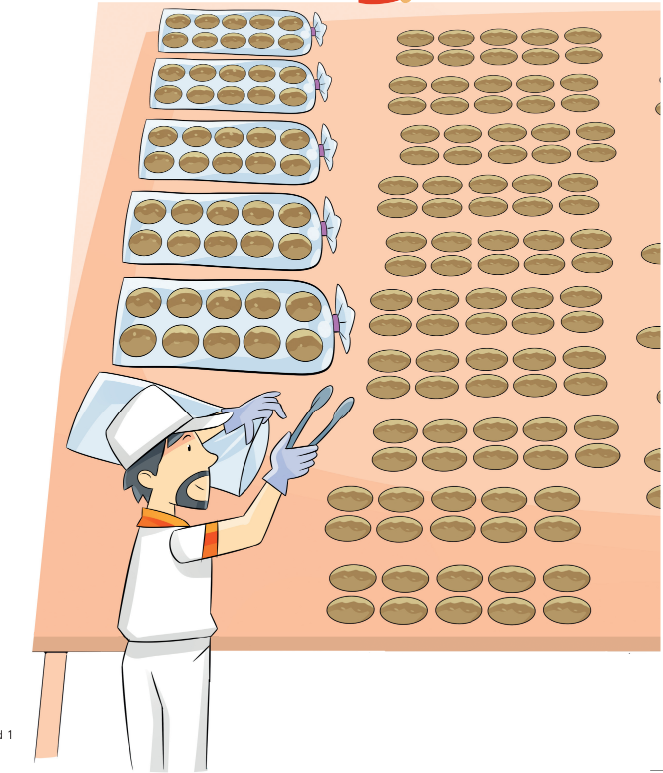 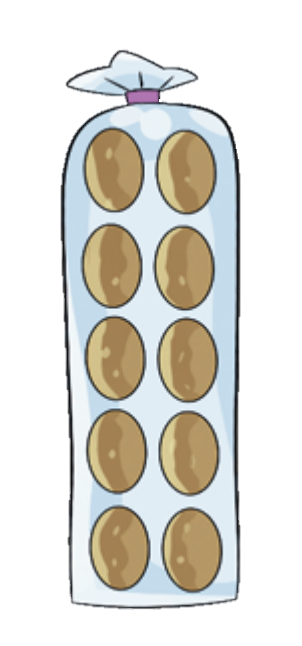 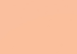 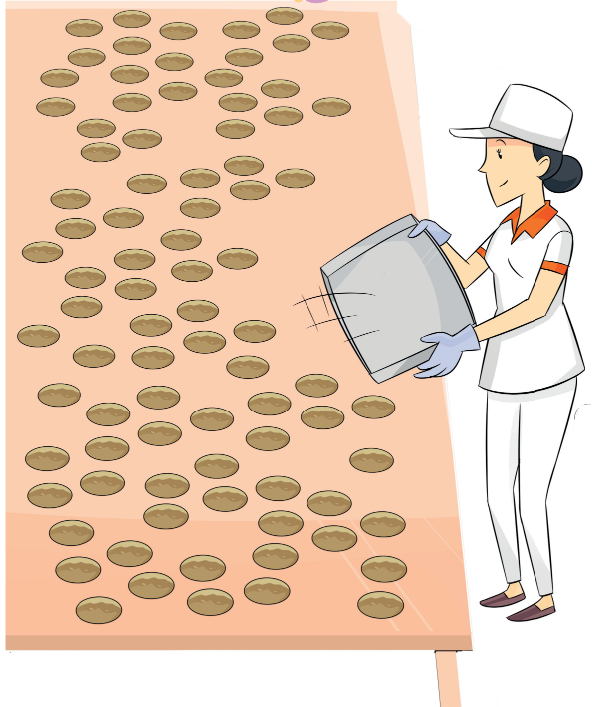 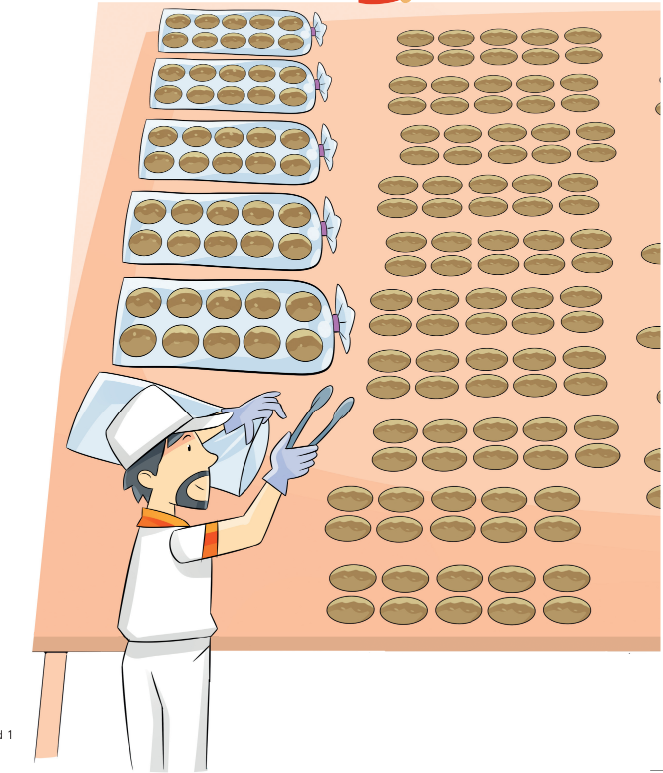 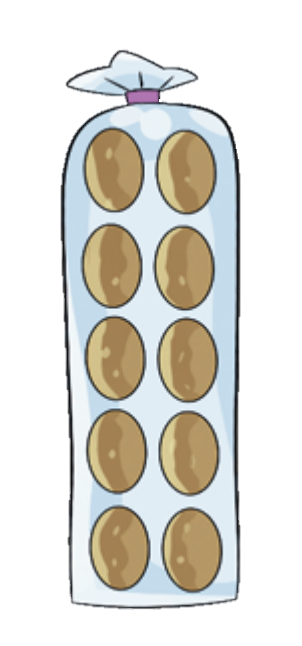 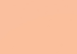 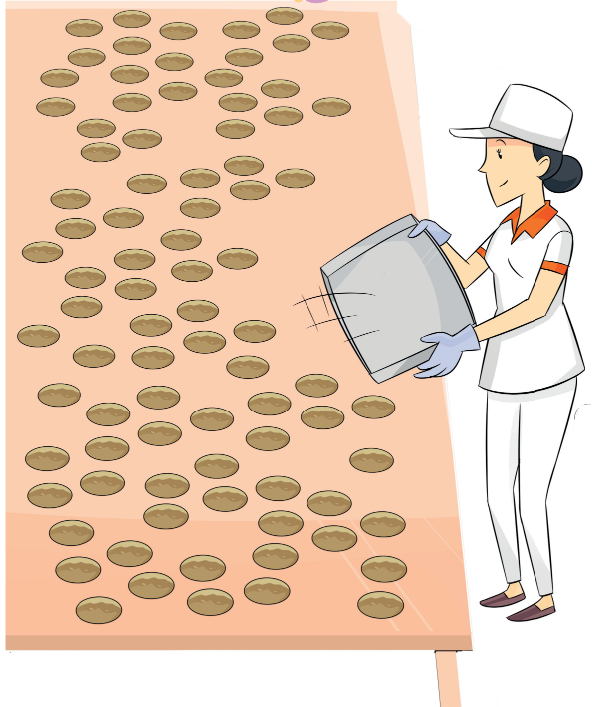 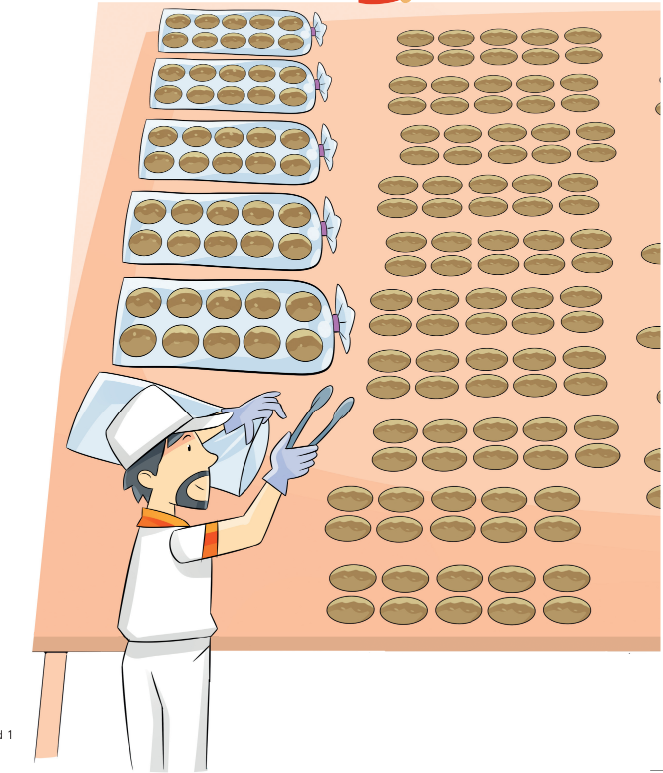 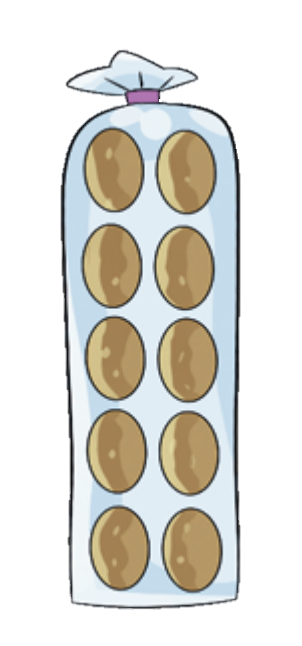 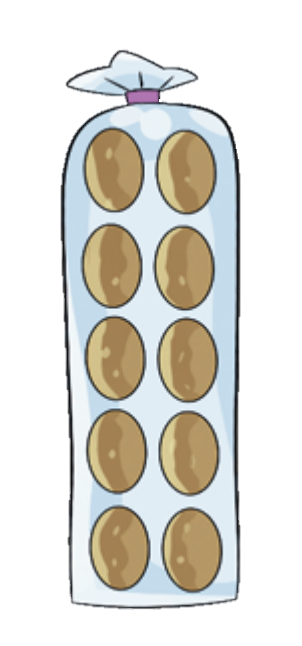 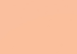 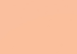 Agrupando de a 10 panes tenemos:
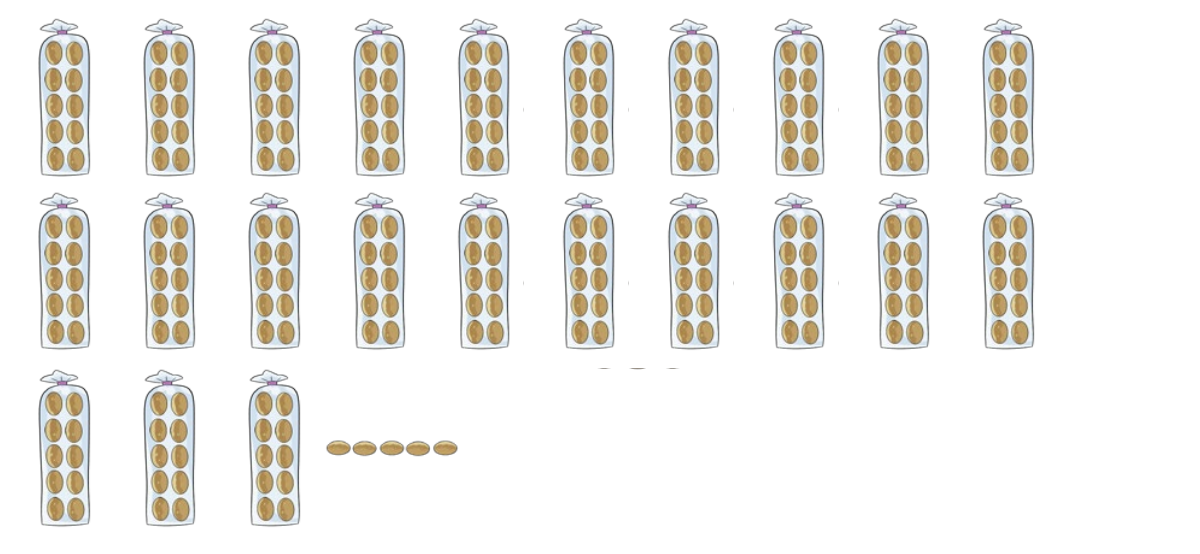 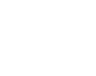 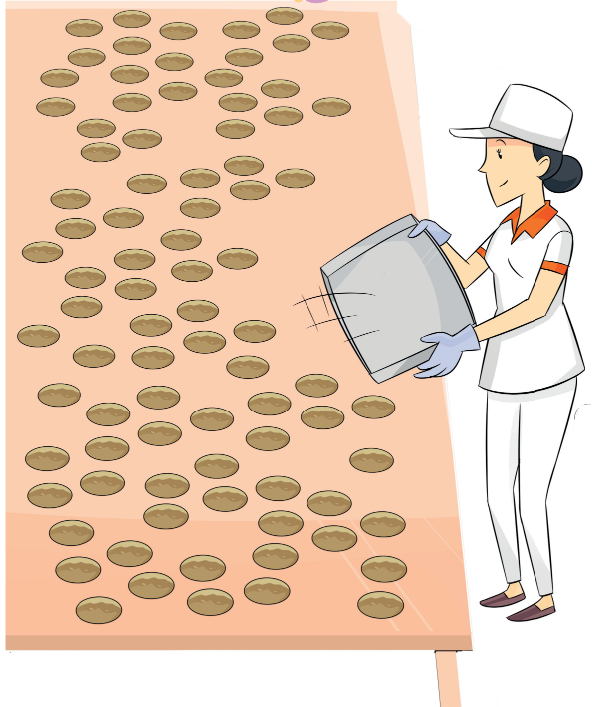 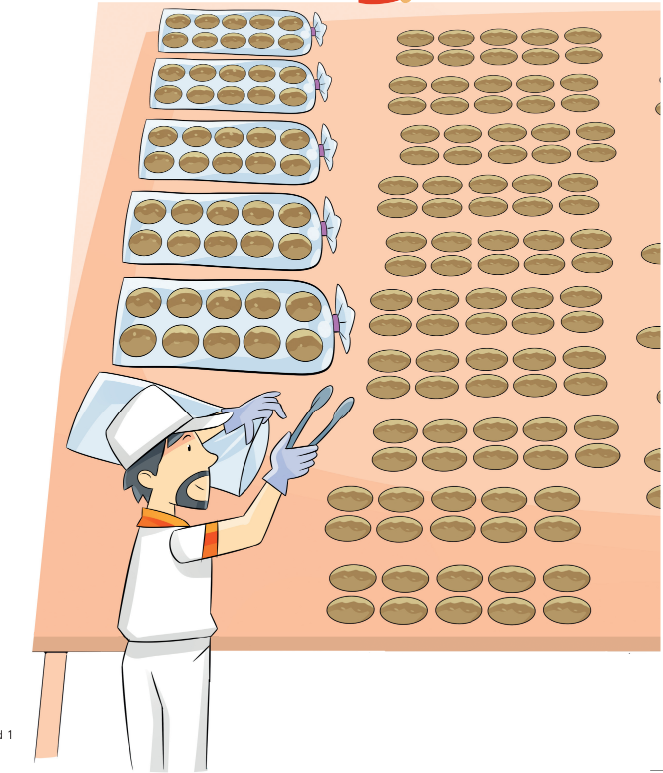 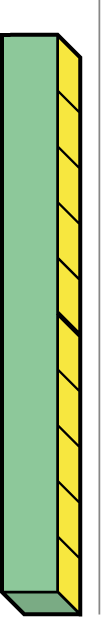 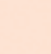 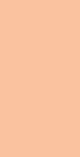 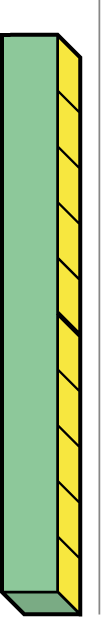 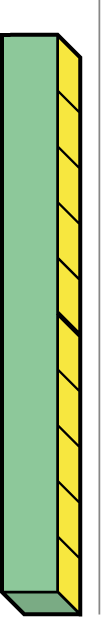 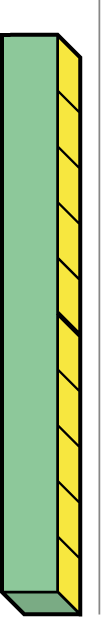 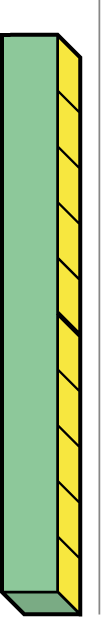 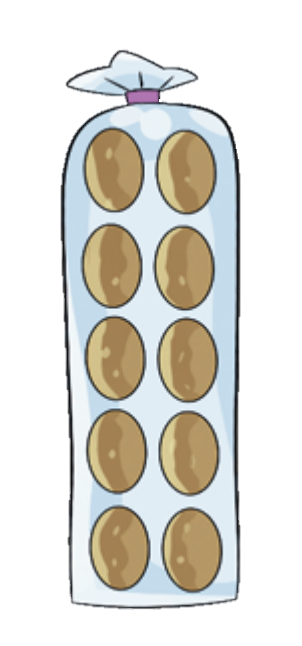 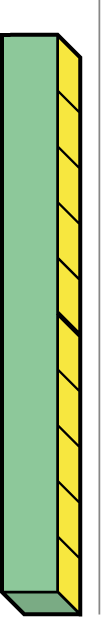 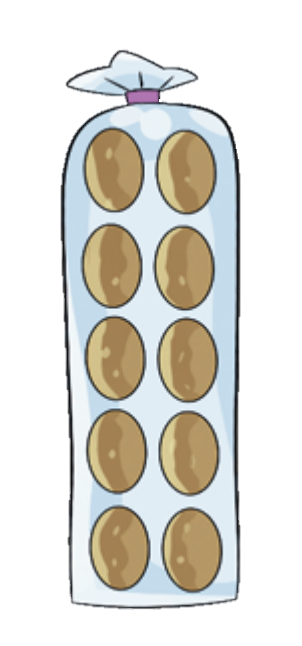 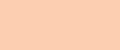 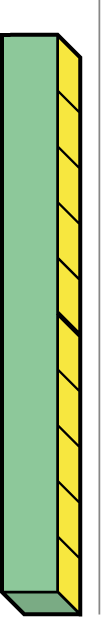 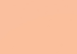 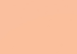 Agrupemos contando de 10 en 10
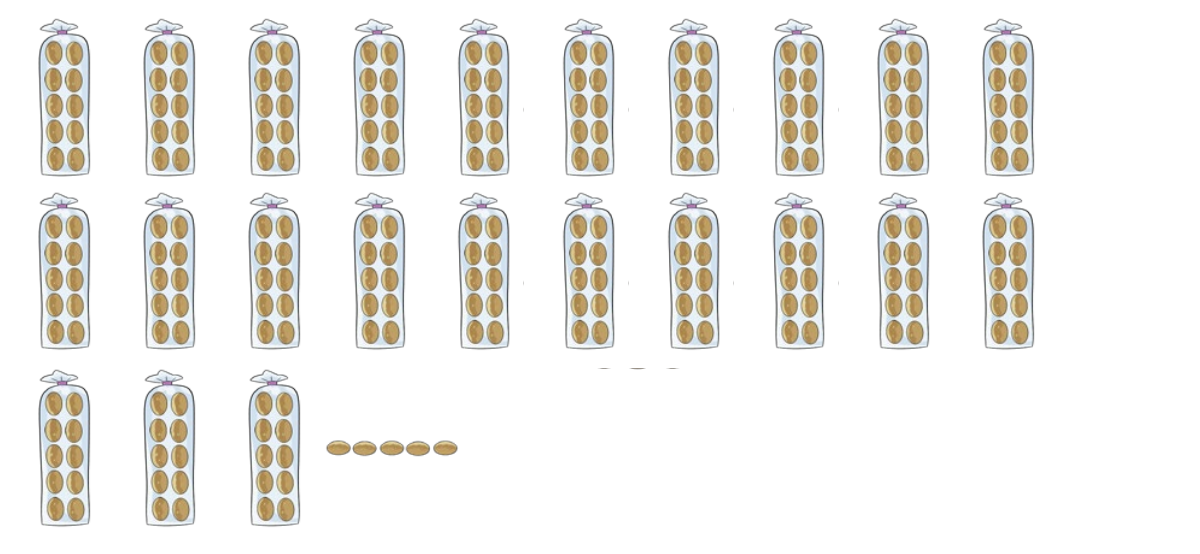 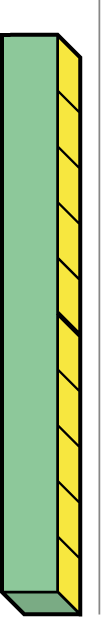 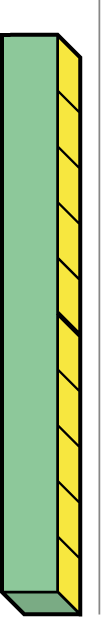 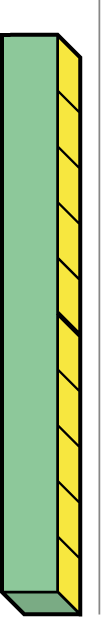 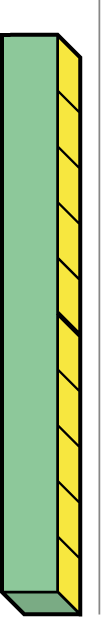 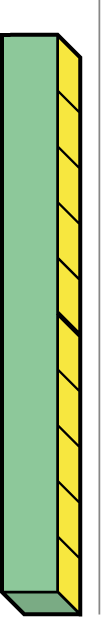 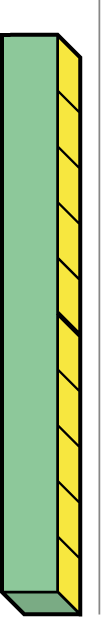 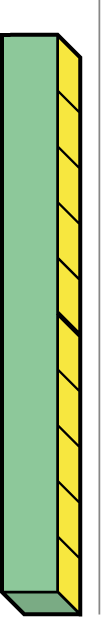 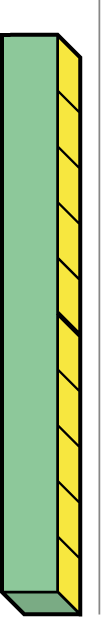 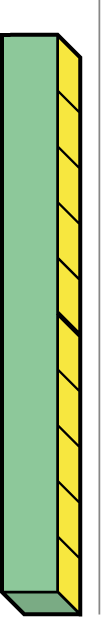 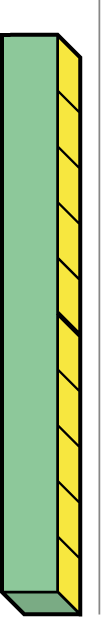 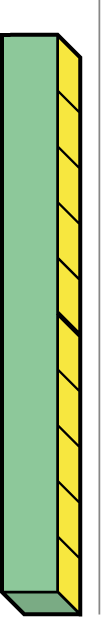 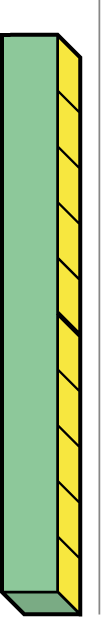 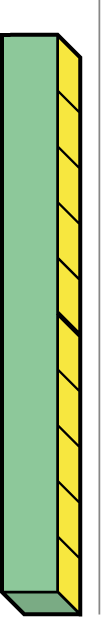 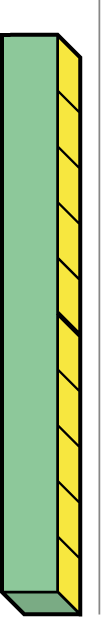 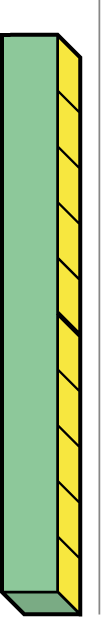 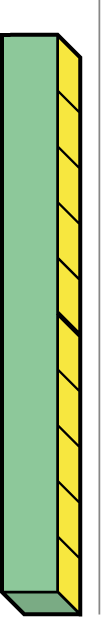 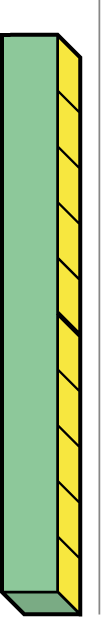 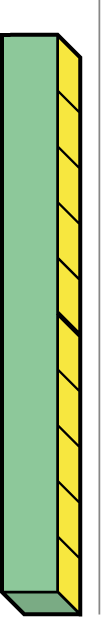 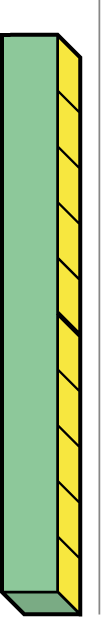 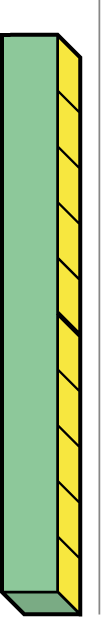 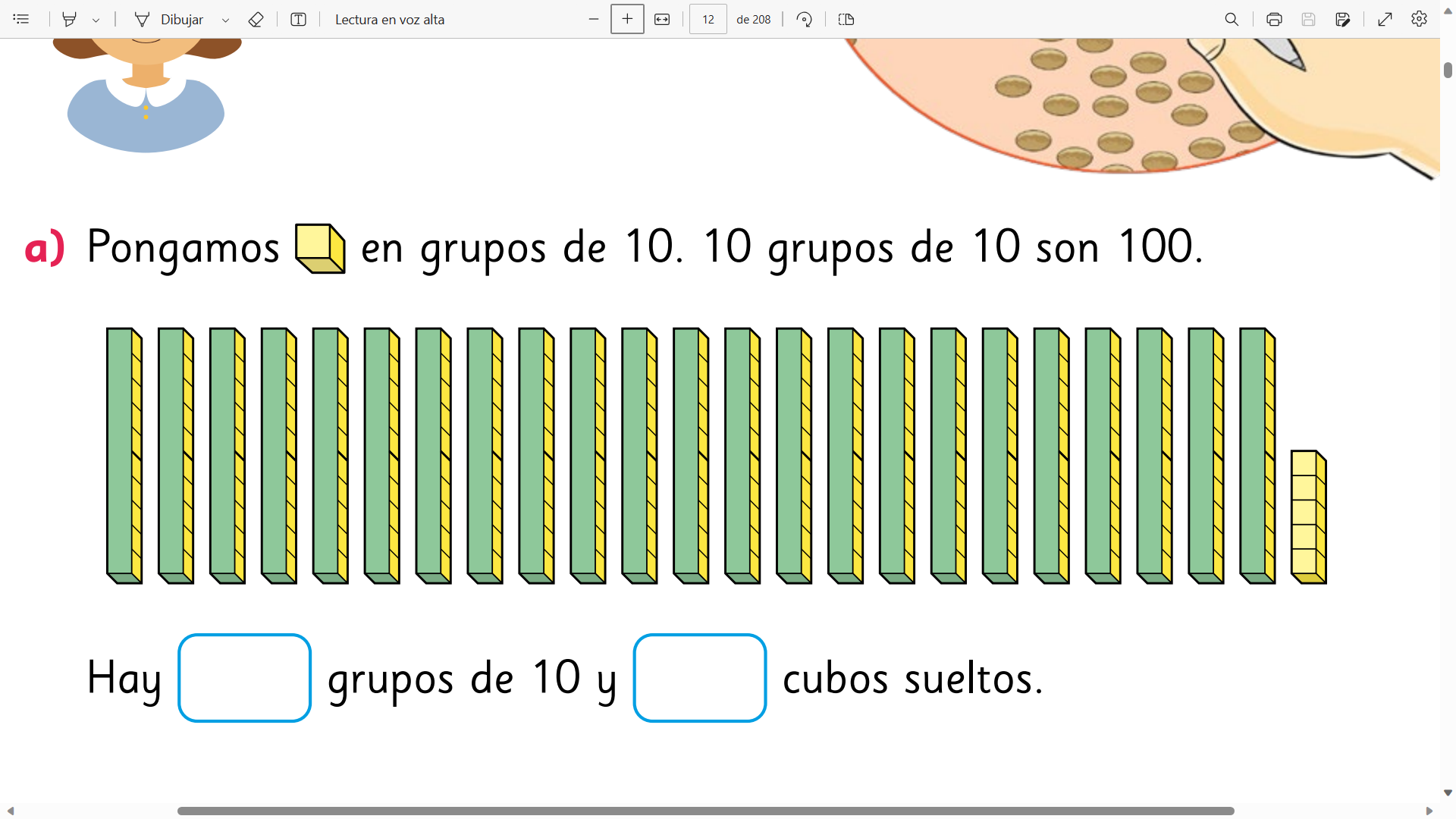 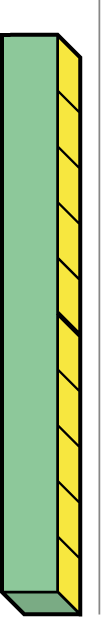 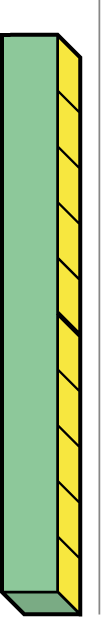 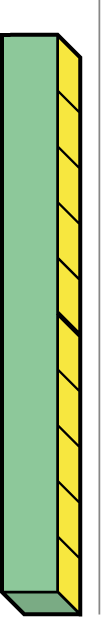 Hay    23      grupos de 10
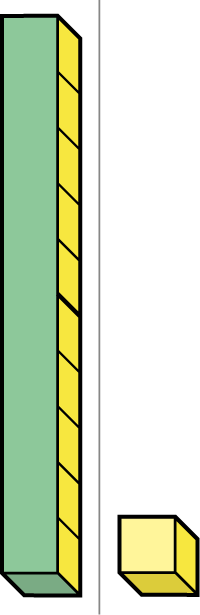 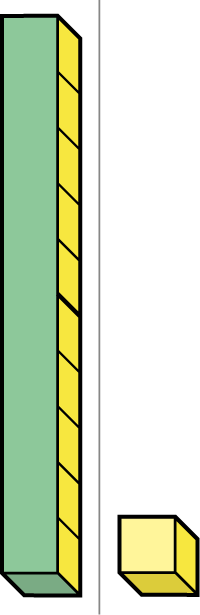 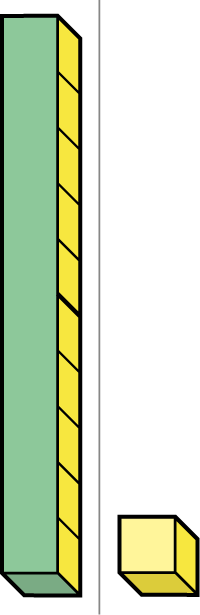 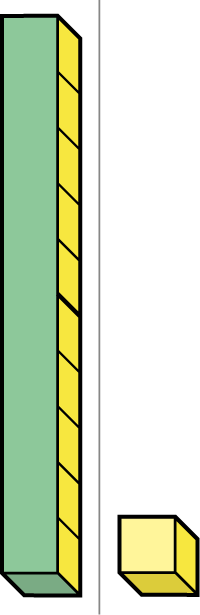 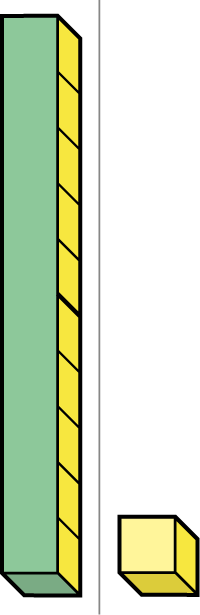 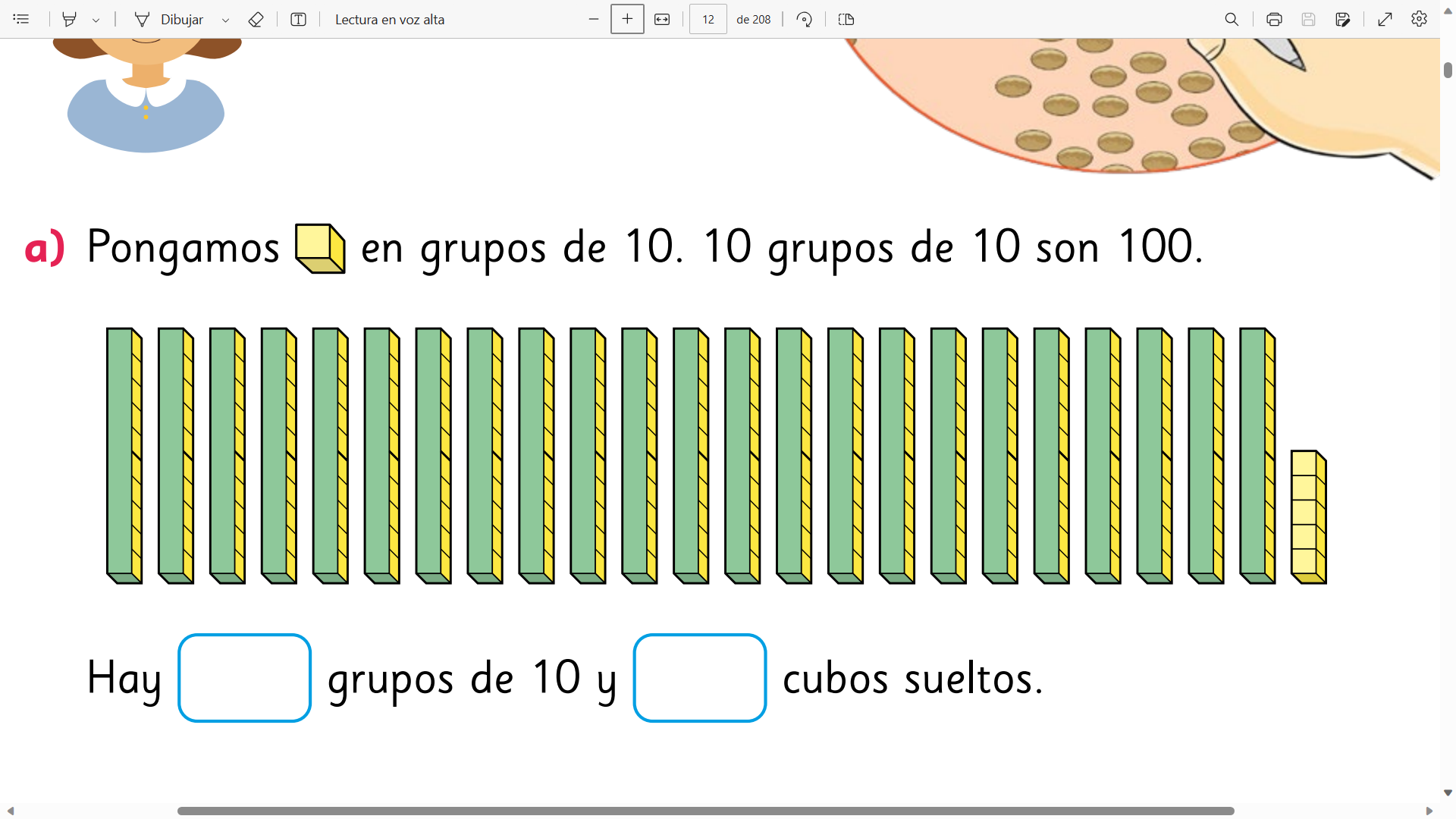 y     5    unidades
10 grupos de 10 son 100
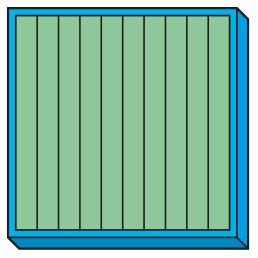 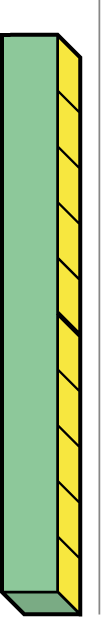 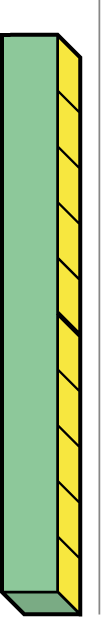 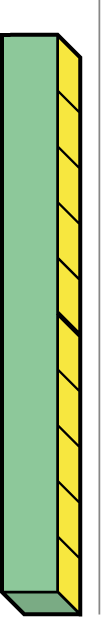 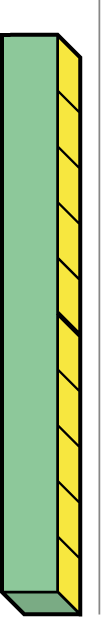 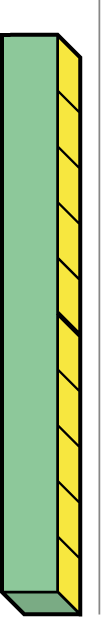 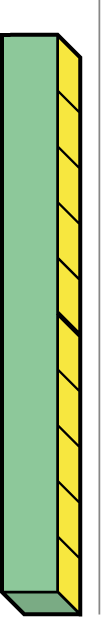 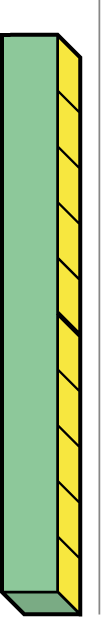 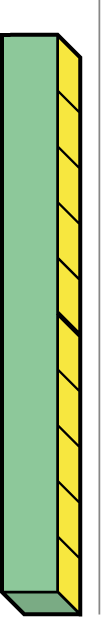 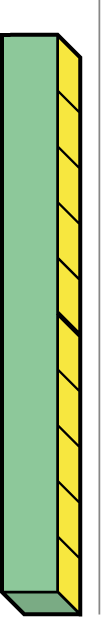 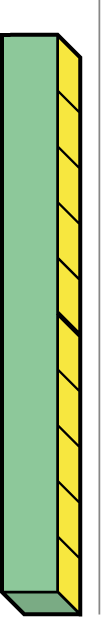 Agrupemos los grupos de 10
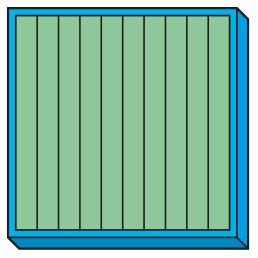 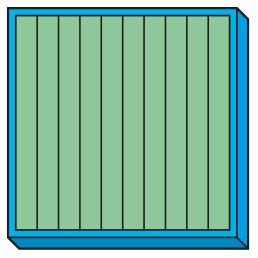 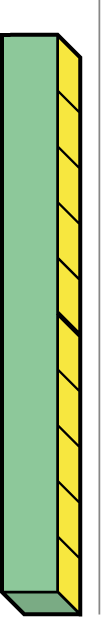 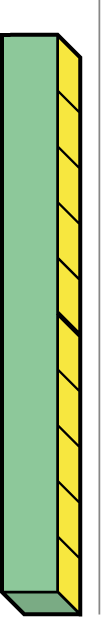 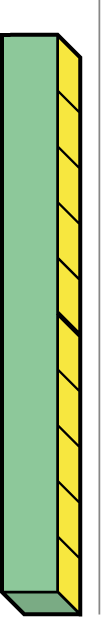 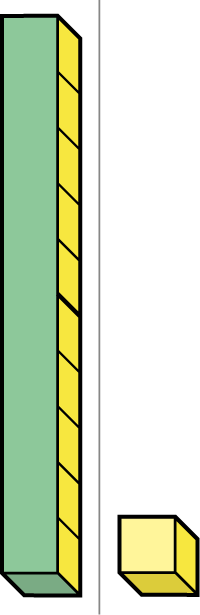 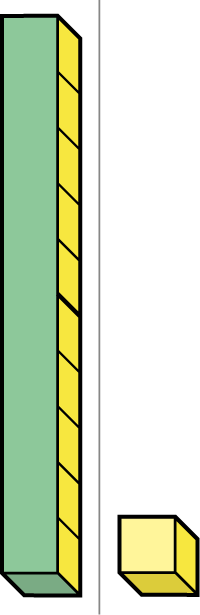 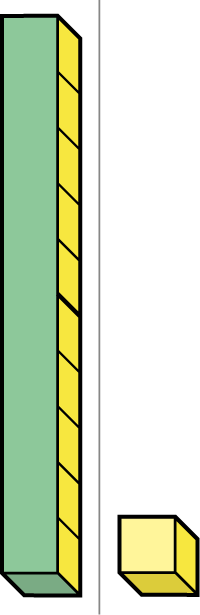 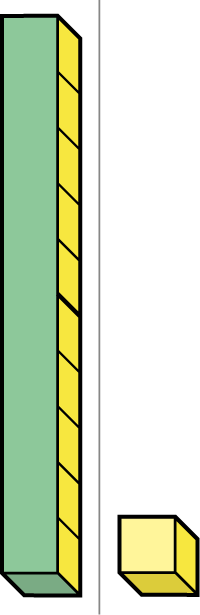 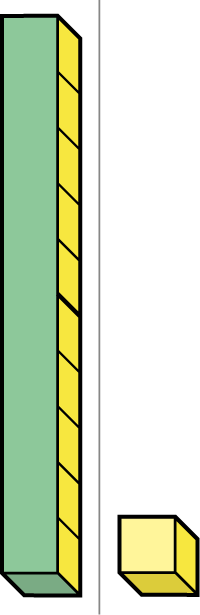 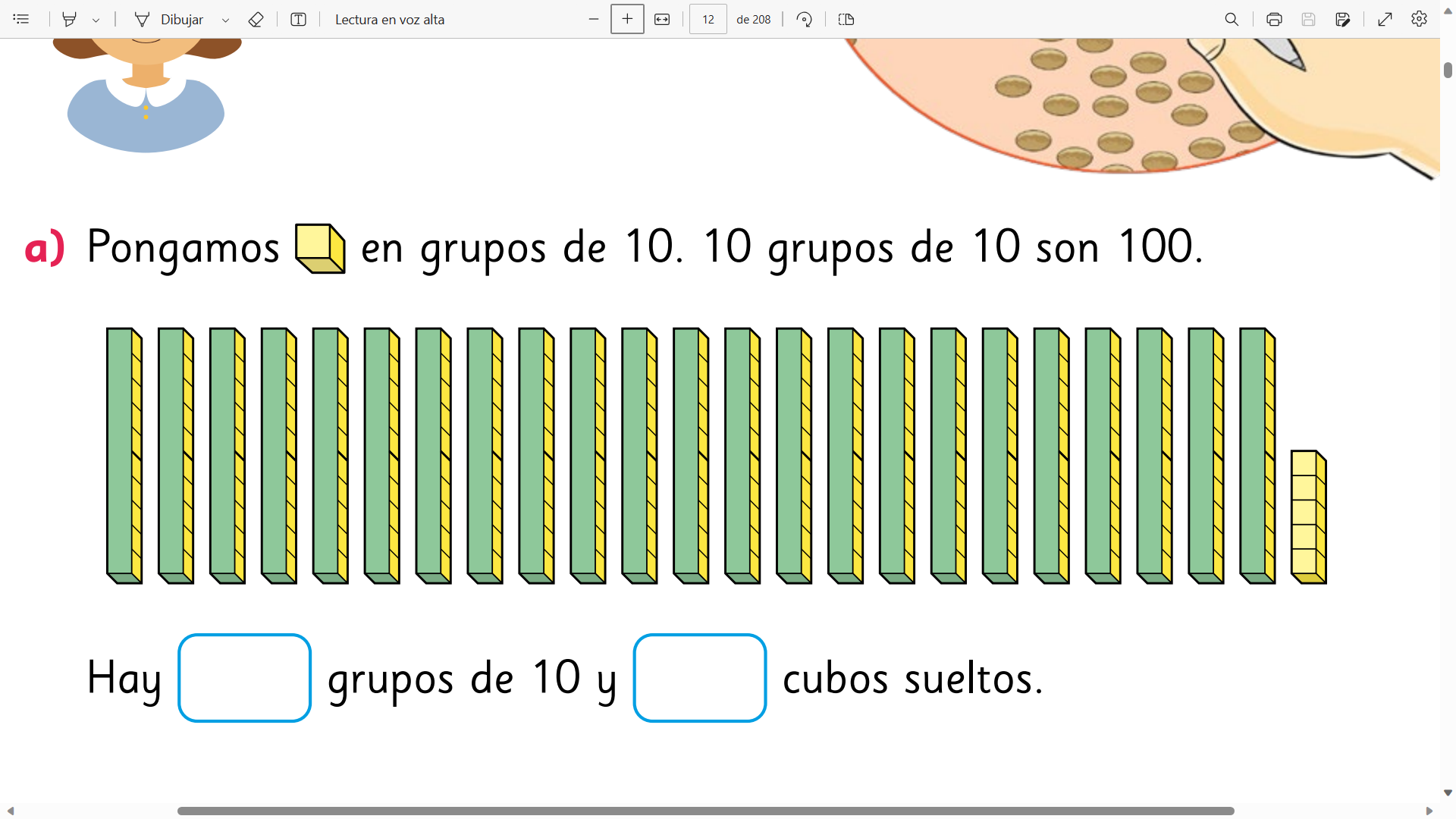 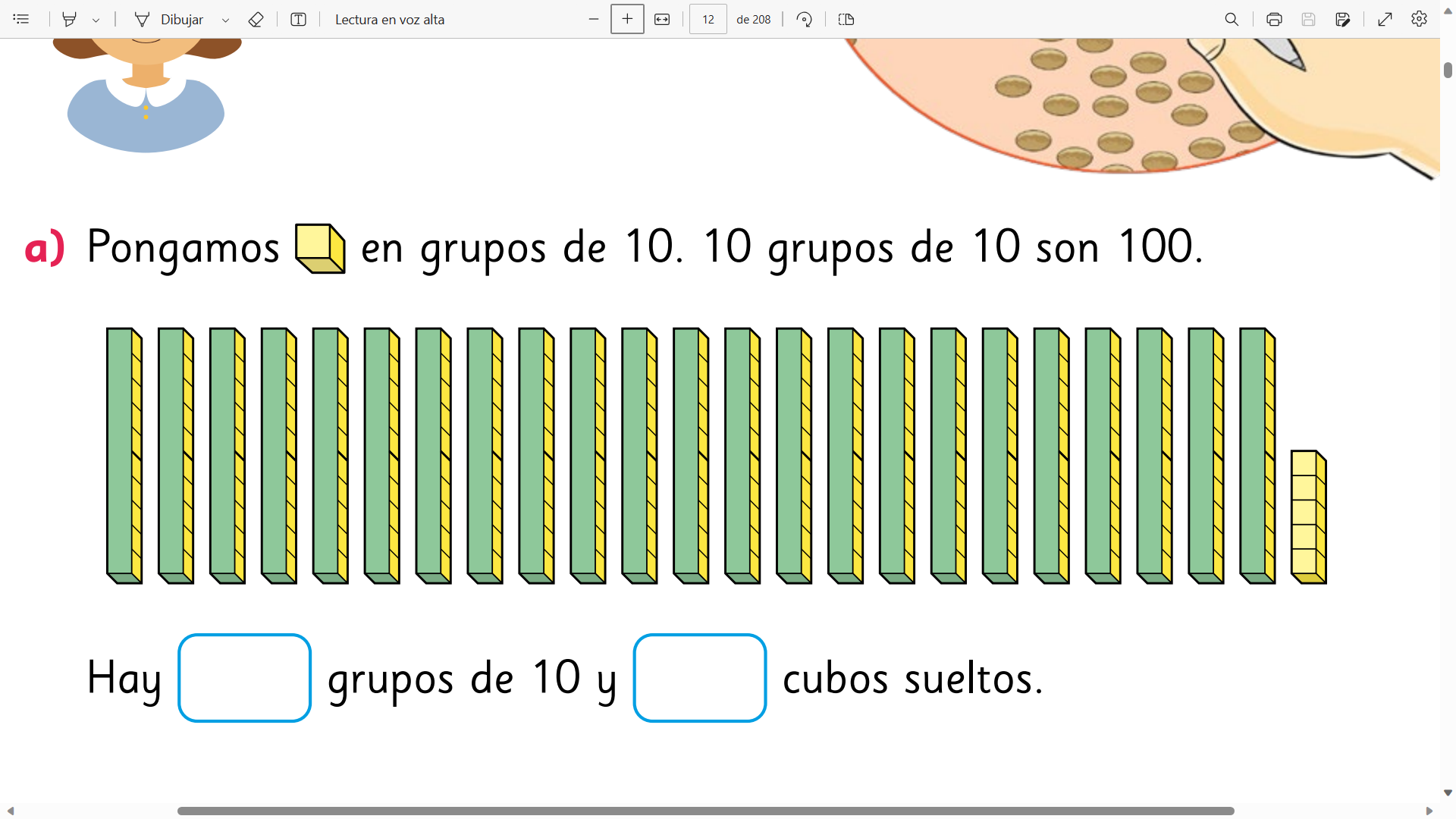 3      grupos de 10,
Hay    2     grupos de 100,
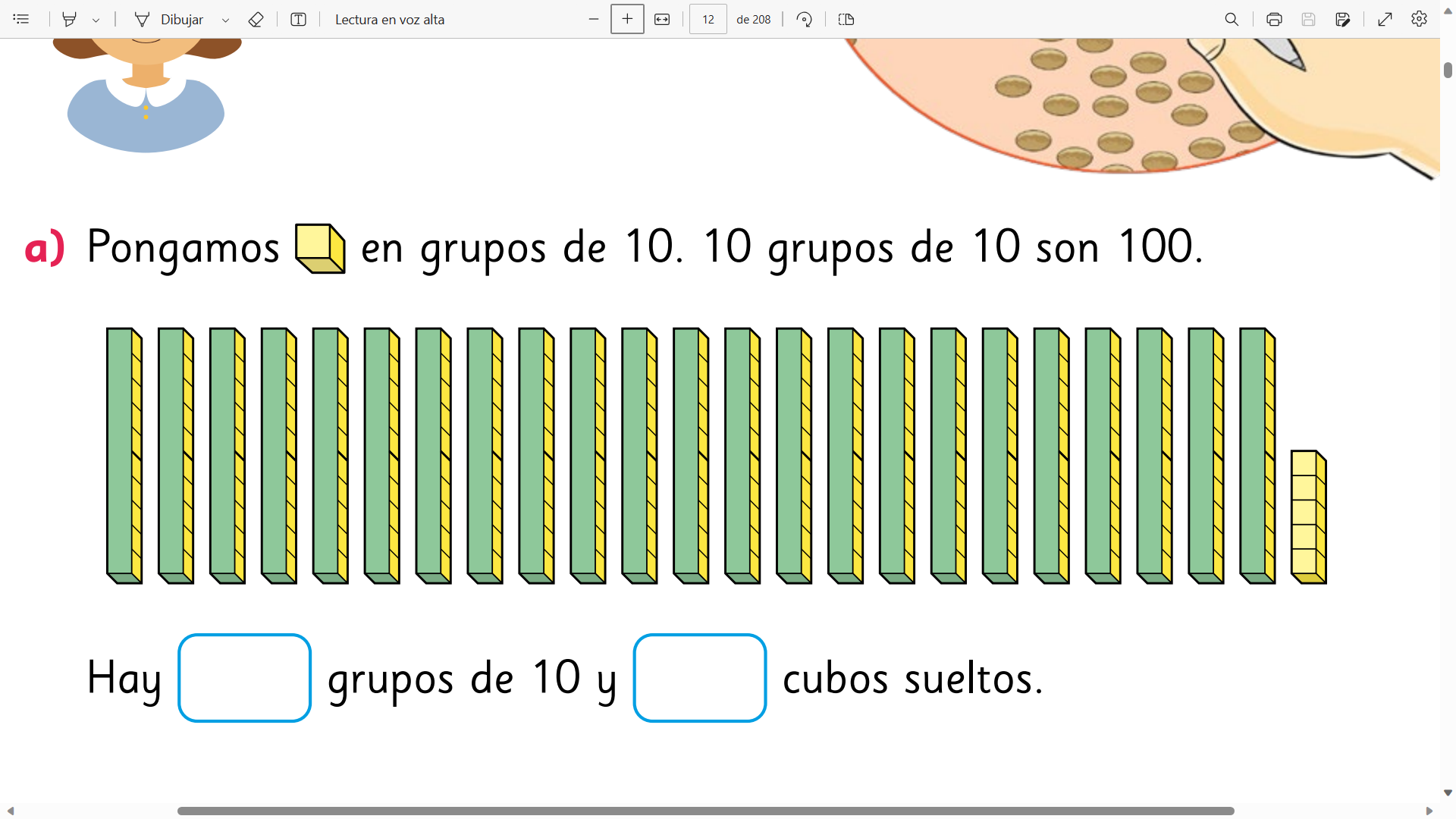 y     5    unidades
En la tabla de valor posicional:
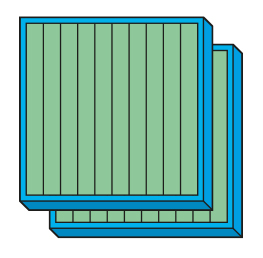 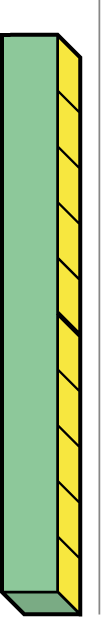 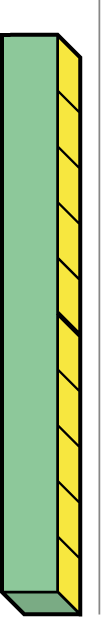 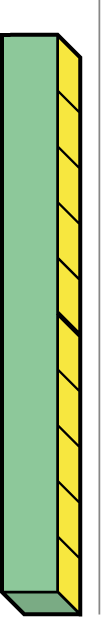 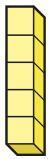